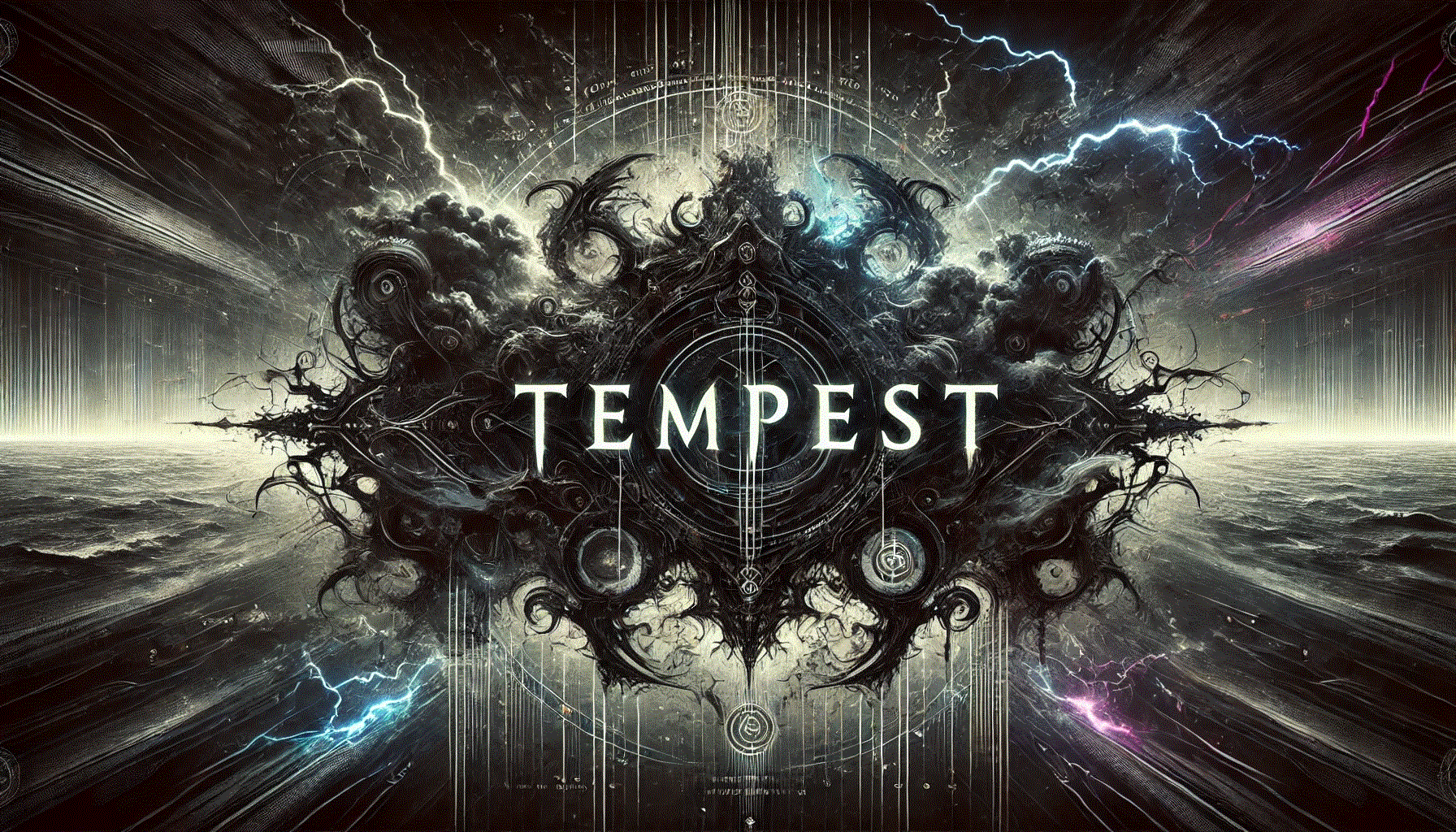 Command and Control Framework
whoami
Kirk Trychel

Specialties:
Adversary emulation/simulation, malware dev, AI red team

US DoD
Secureworks
CrowdStrike
AWS
Box

X: @teach2breach 
Web: https://teach2breach.io 
Github: https://github.com/Teach2Breach
X
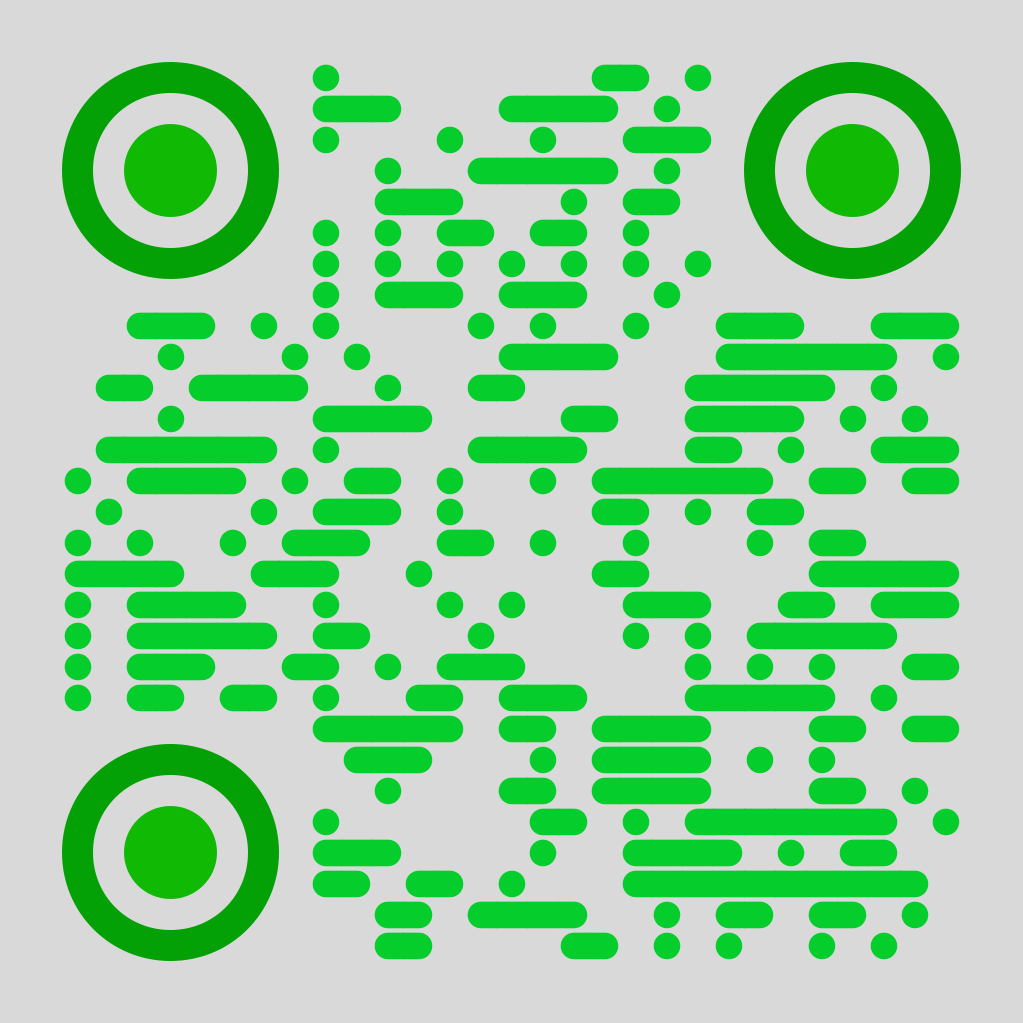 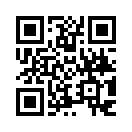 TEMPEST C2 DESIGN THEORY
Design should be “simplistic” yet highly effective and reliable.
Make our implant look like a typical application. 
Hacker friendly interface.
Easy to deploy. Easy to use.
Implant variants. Modular design.
100% Rust
Keep it simple.
Initial Design
HTTPS callbacks
Server hosts 2 sets of API endpoints, on 2 separate “servers”.
APIs for implants (default port 443)
APIs for operators (default port 8443)
Make things functional first. Obscure / evade 2nd.
Simple design theory. Look like any normal application making API calls.
Whole project started with a single API callback.
Components100% rust
Tempest (Full Framework)
Anvil (c2 server)
HTTPS servers, API endpoints
Sqlite db (rusqlite)
Internal functions 
Conduit (hacker client)
Terminal User Interface (TUI)
Cross-platform
Imps (implants/beacons)
Multi-platform
Modular 
Variants
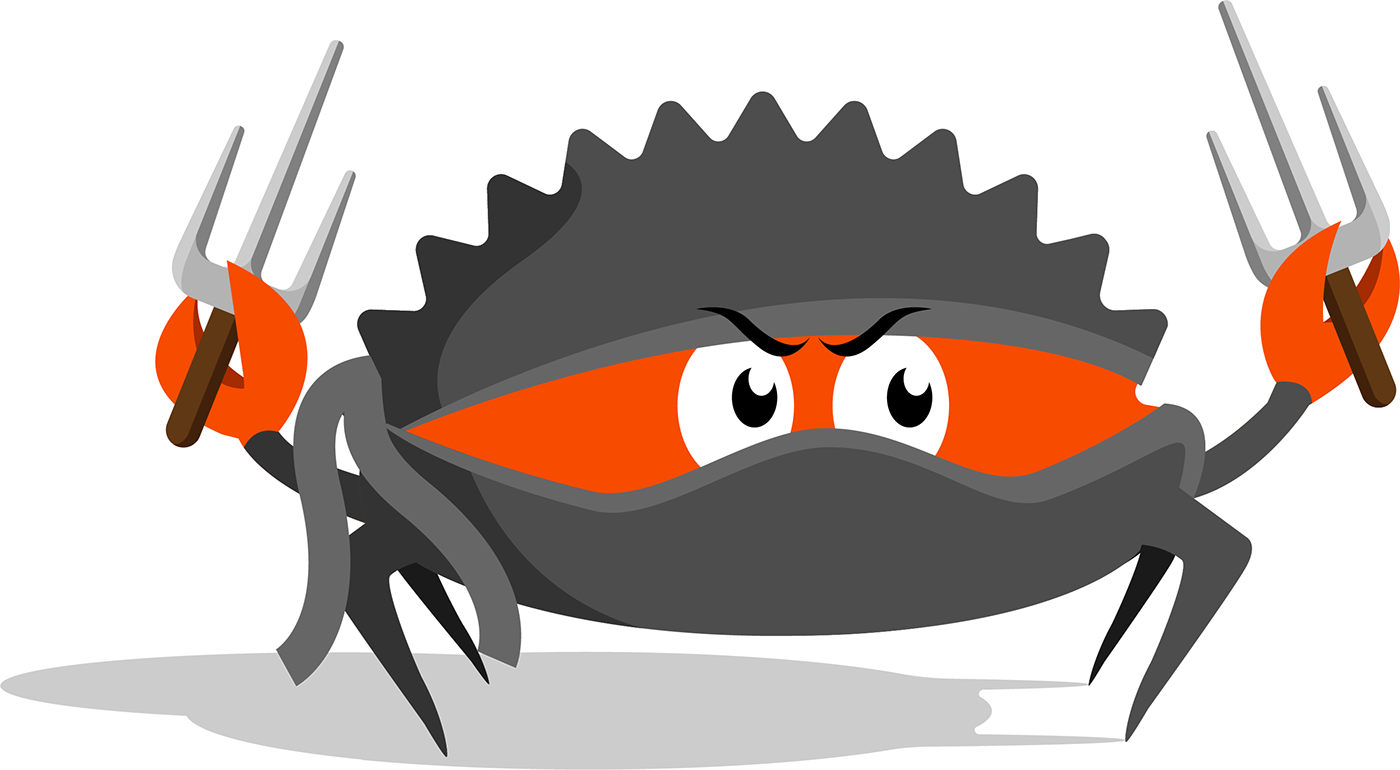 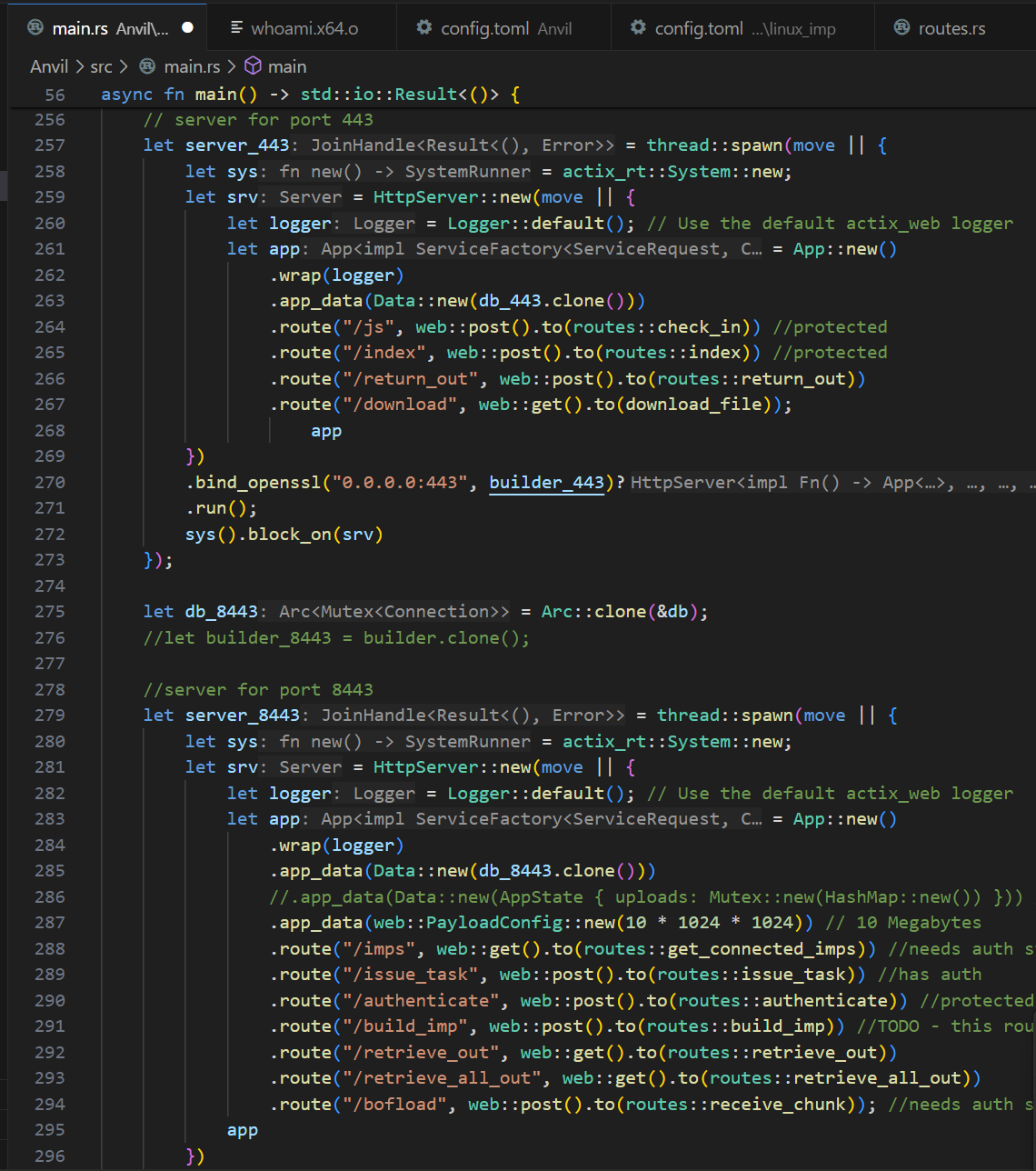 Technical Specs
ANVIL – command and control server
2 sets of APIs on 2 virtual servers, on separate ports.
Actix.rs and Tokio (async)
Openssl
Backend local-only SQLite database
Rusqlite
Store implant information
Store tasks for retrieval
Store output for retrieval
Technical Specs
CONDUIT hacker client
Authentication
Cross platform!
Terminal User Interface (TUI)
ratatui
Completely in your terminal
Dashboard updates in      real-time
Fully scrollable
All you ever need, nothing you don’t
Hacker cool factor ++
Impress your nerd friends
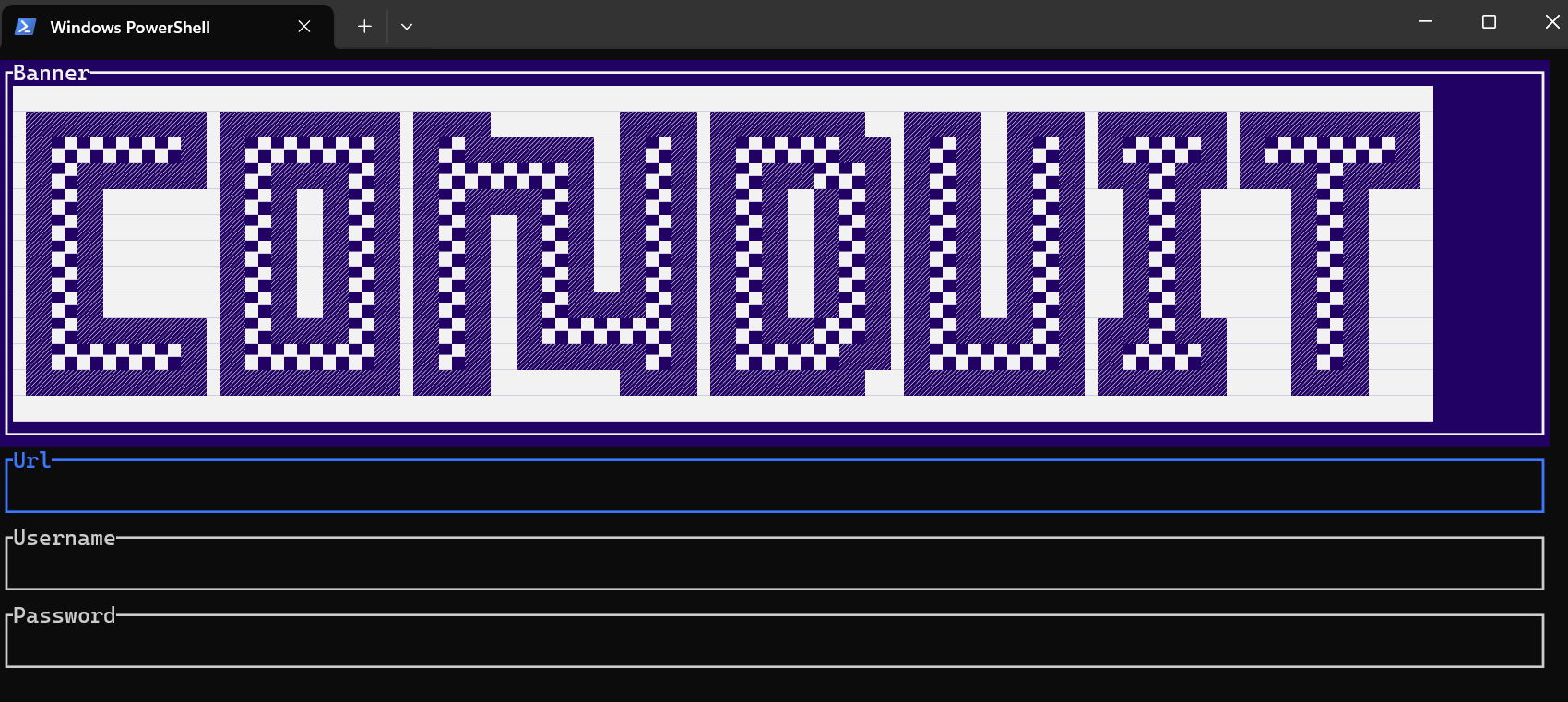 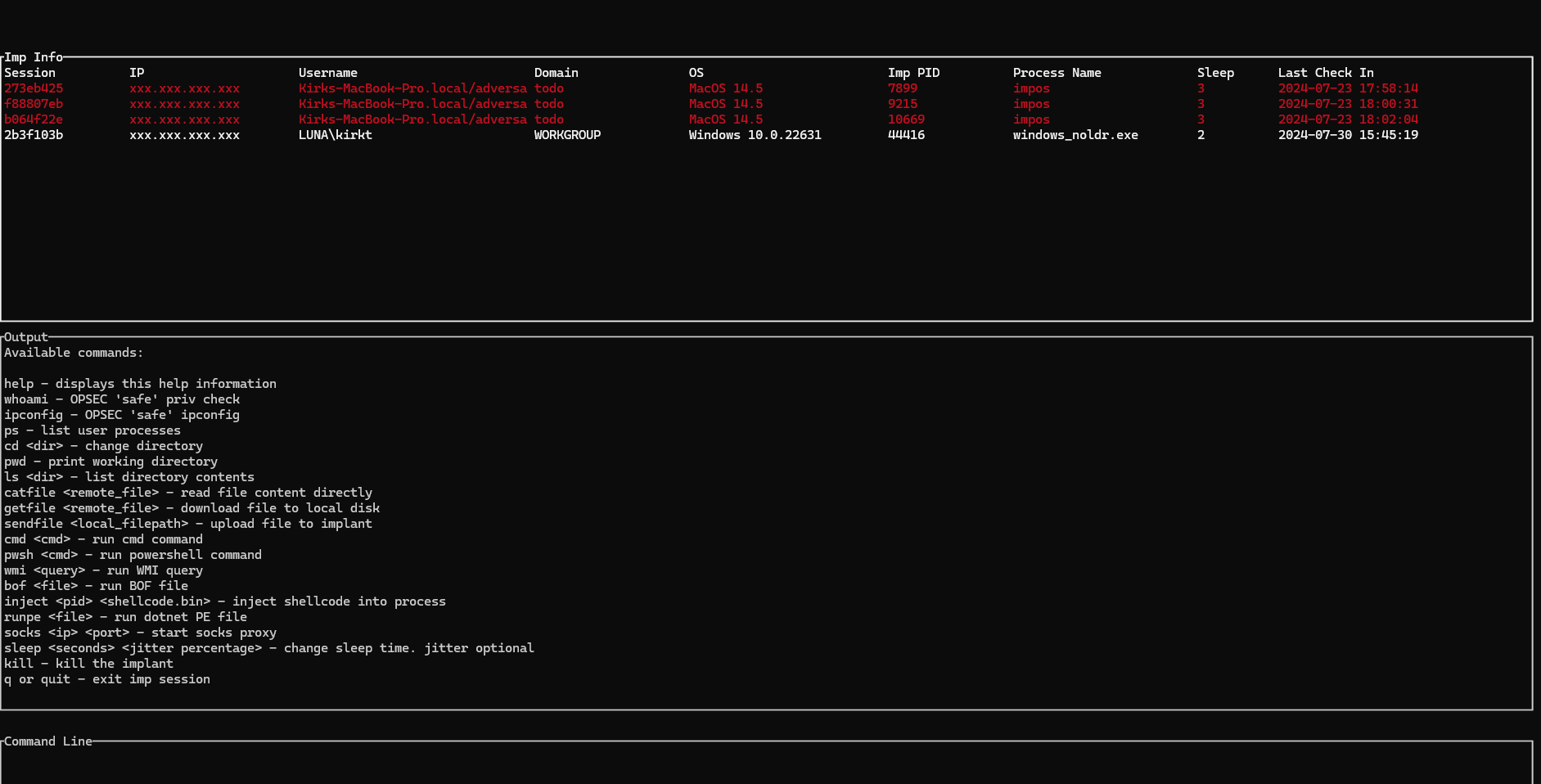 Technical Specs
Demo Gif
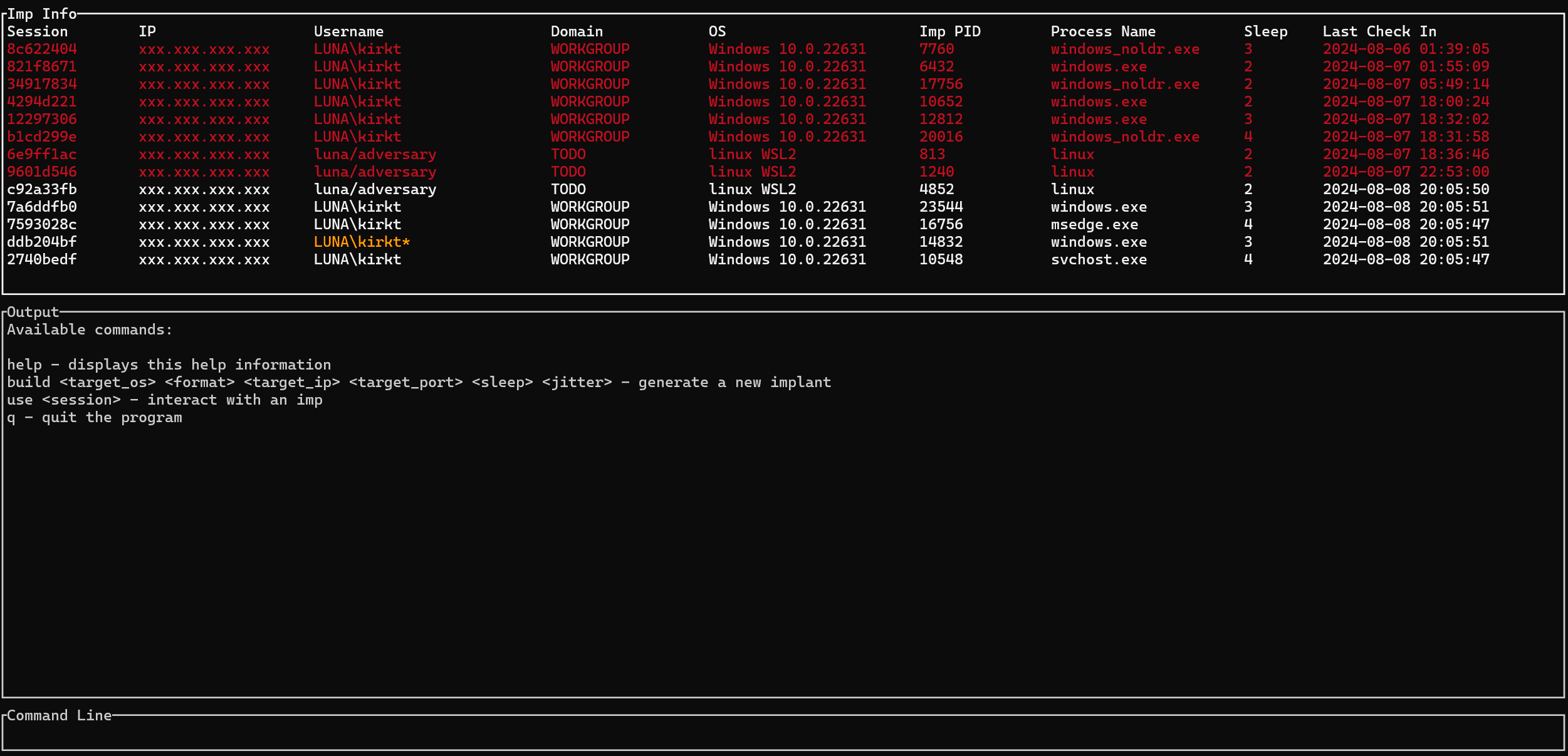 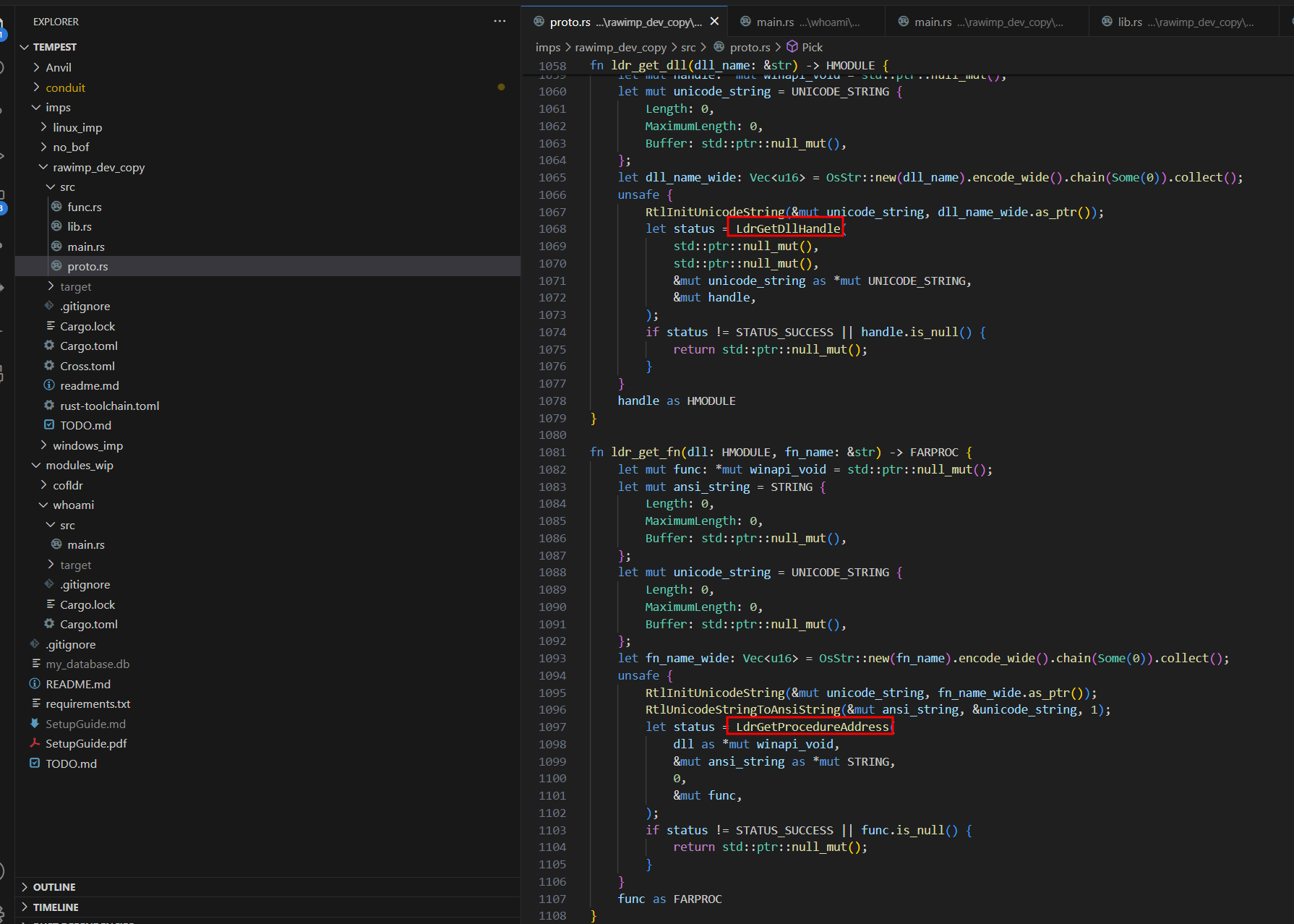 Technical Specs
Implants (Imps)
Windows
Dynamically located API function calls OR
Custom TEB/PEB walk to locate function addresses
Custom HTTPS handlers (not reqwest or hyper)
Modern modules
Bof/coff loader (Cobalt strike bof compatible)
Socks5 proxy
evasive process injections
OPSEC focused. Just what you need, nothing you don’t.
Gen exe, dll, shellcode. sRDI compatible
Linux
Same basic design as Windows imps
Mac
Prototype agent (WIP)
Advanced Features
Using Tempest Effectively
Tempest Build System
WMI module – run arbitrary WMI queries
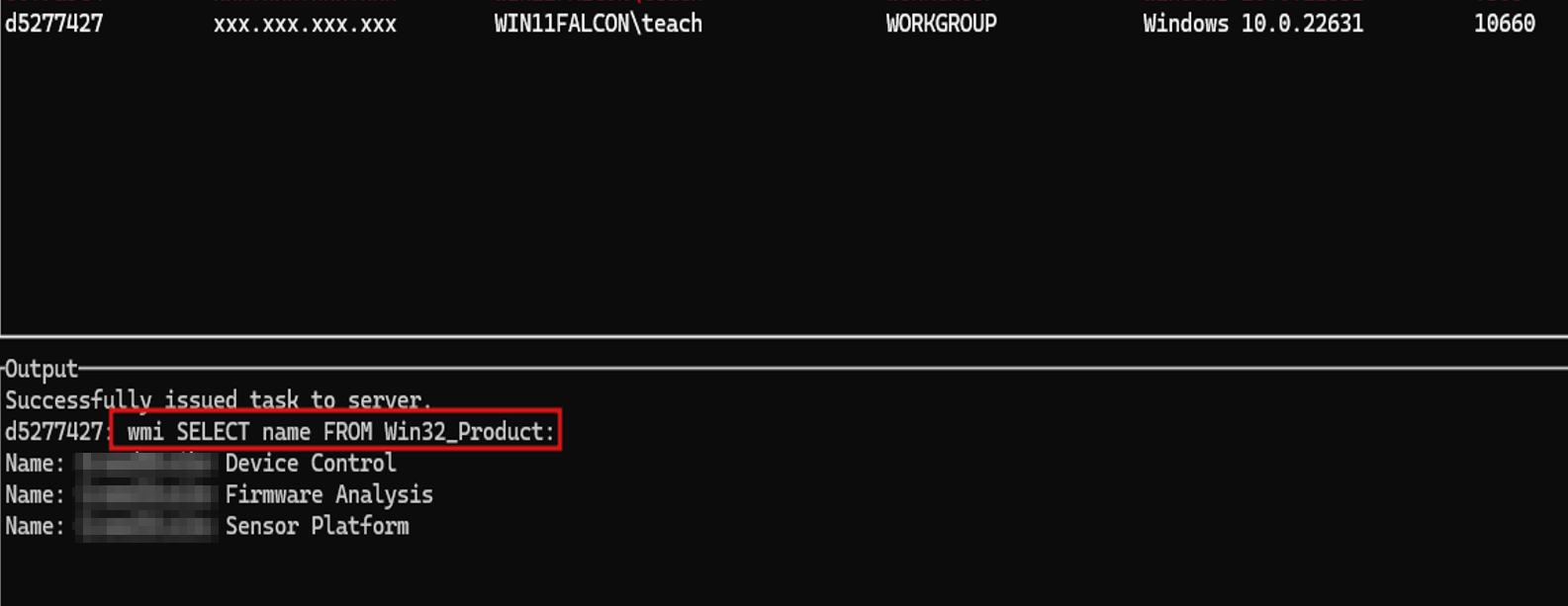 runpe – Load .NET executables in memory
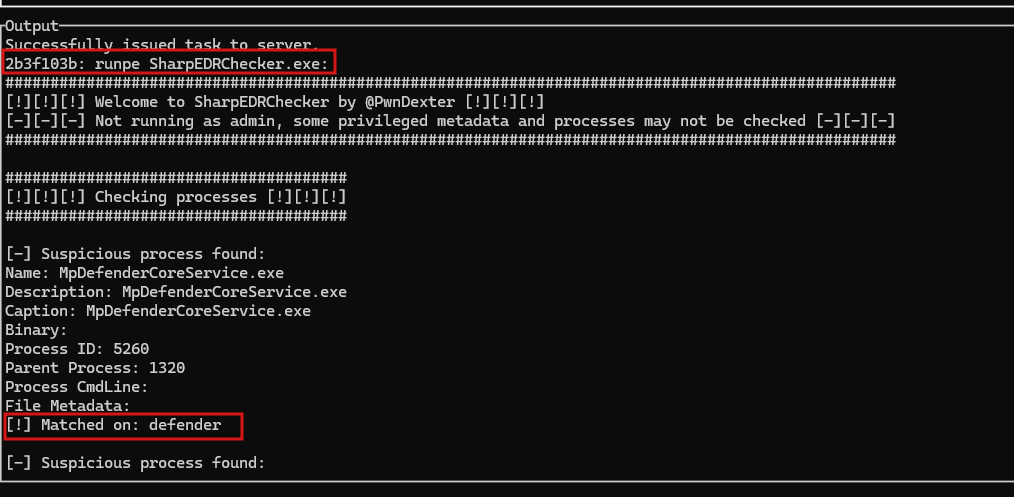 BOF loader – load object files in memory
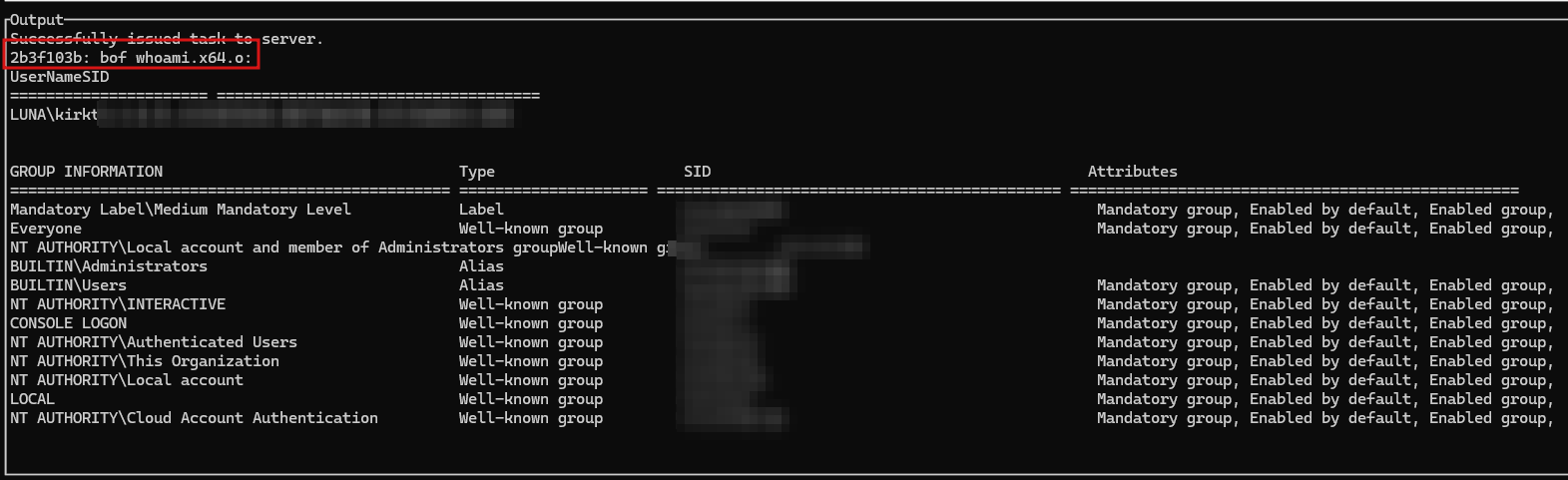 https://github.com/trustedsec/CS-Situational-Awareness-BOF/tree/master/SA
inject – remote process injection
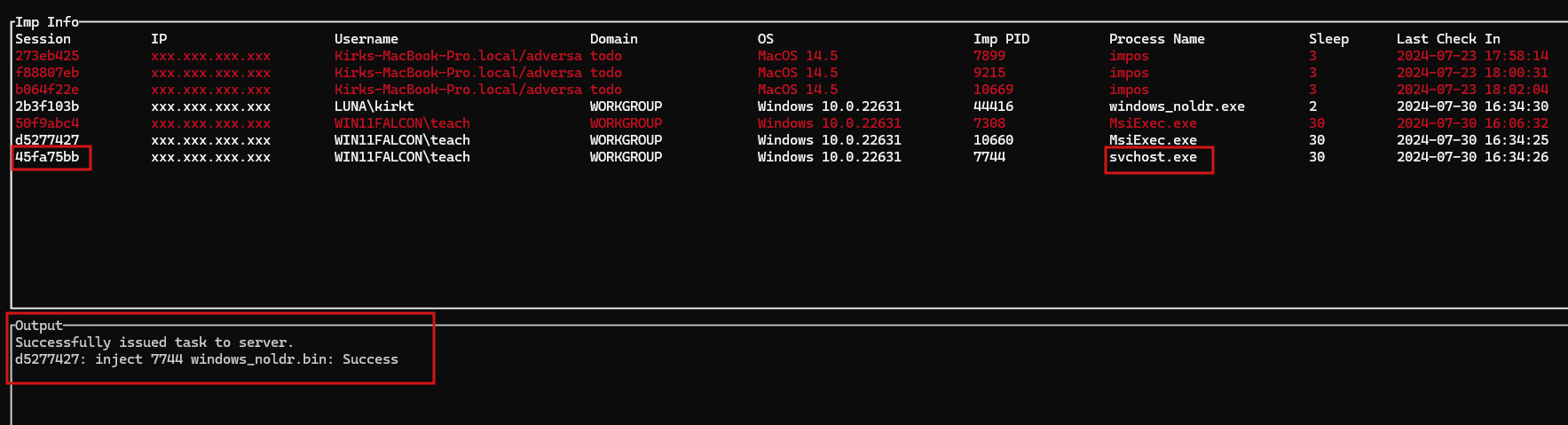 https://github.com/FuzzySecurity/Sharp-Suite/blob/master/UrbanBishop
Safer socks – only available “locally”
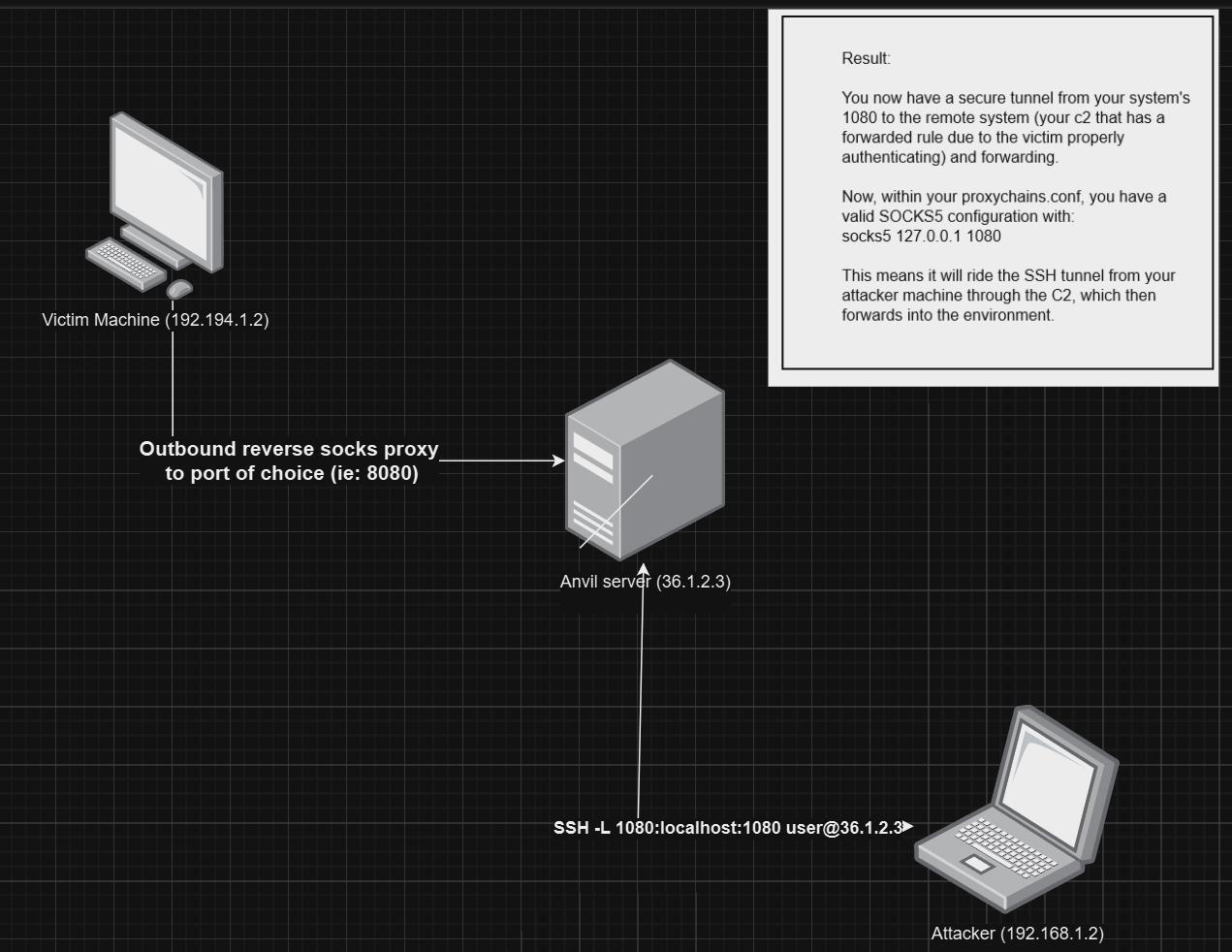 ROADMAP && Notes
SSH key authentication for operators
Additional configuration available to operators, less hardcoded config
Alternative callback comms (websockets / peer to peer implants)
Additional custom post-ex modules (cred harvesting, script execution, AI)
General bug fix and cleanup of IOCs
Improved shellcode generation
Release of additional tools and libraries
Github links
TEMPEST: https://github.com/Teach2Breach/Tempest 
BOF Loader: https://github.com/Teach2Breach/coffee.git credits: hakaioffsec
SOCKS proxy: https://github.com/Teach2Breach/rustpivotclient.git credits: deadjakk
Runpe: https://github.com/yamakadi/clroxide credits: yamakadi
Sleep Obfuscation: https://github.com/Teach2Breach/rekkoex credits: c5pider, trickster0
Inject: https://github.com/FuzzySecurity/Sharp-Suite/blob/master/UrbanBishop credits: FuzzySecurity
Anybody I missed, please ping me to be added to credits
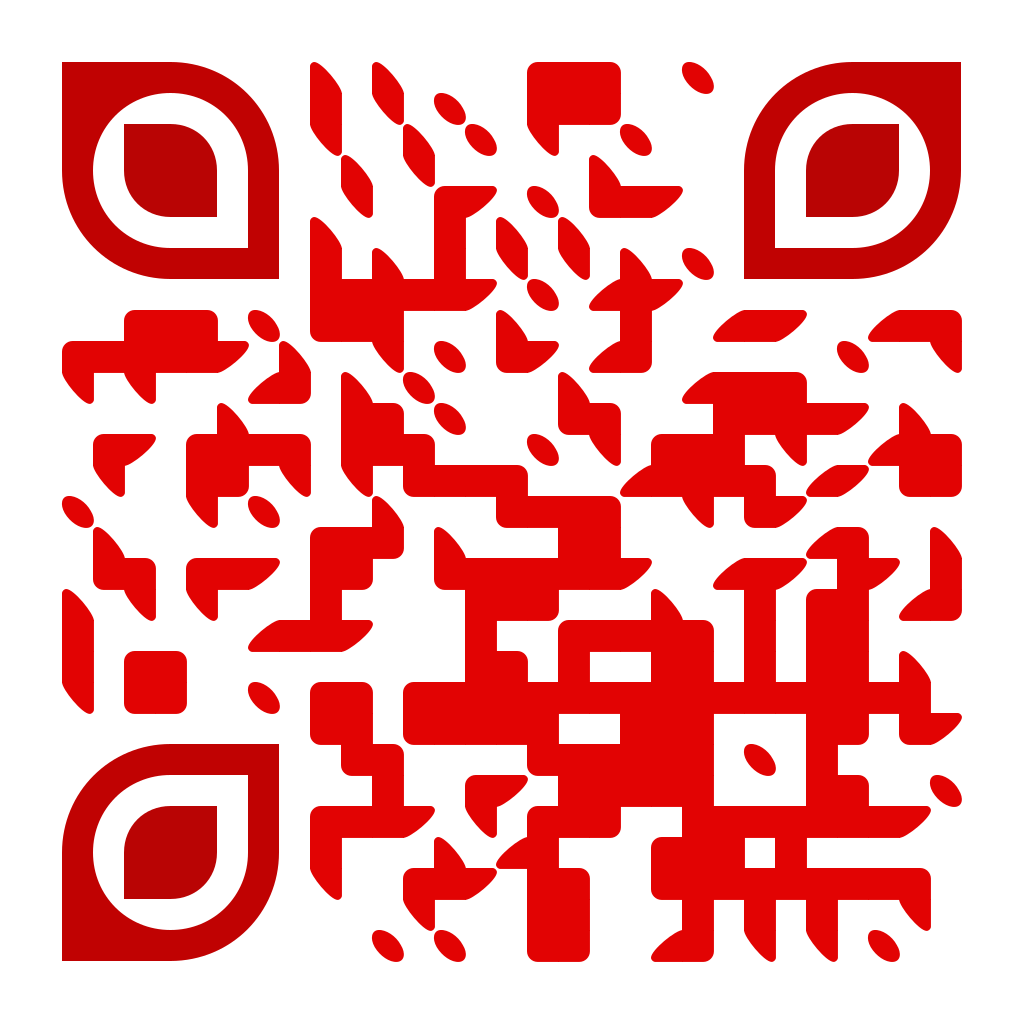 More credits && shoutouts
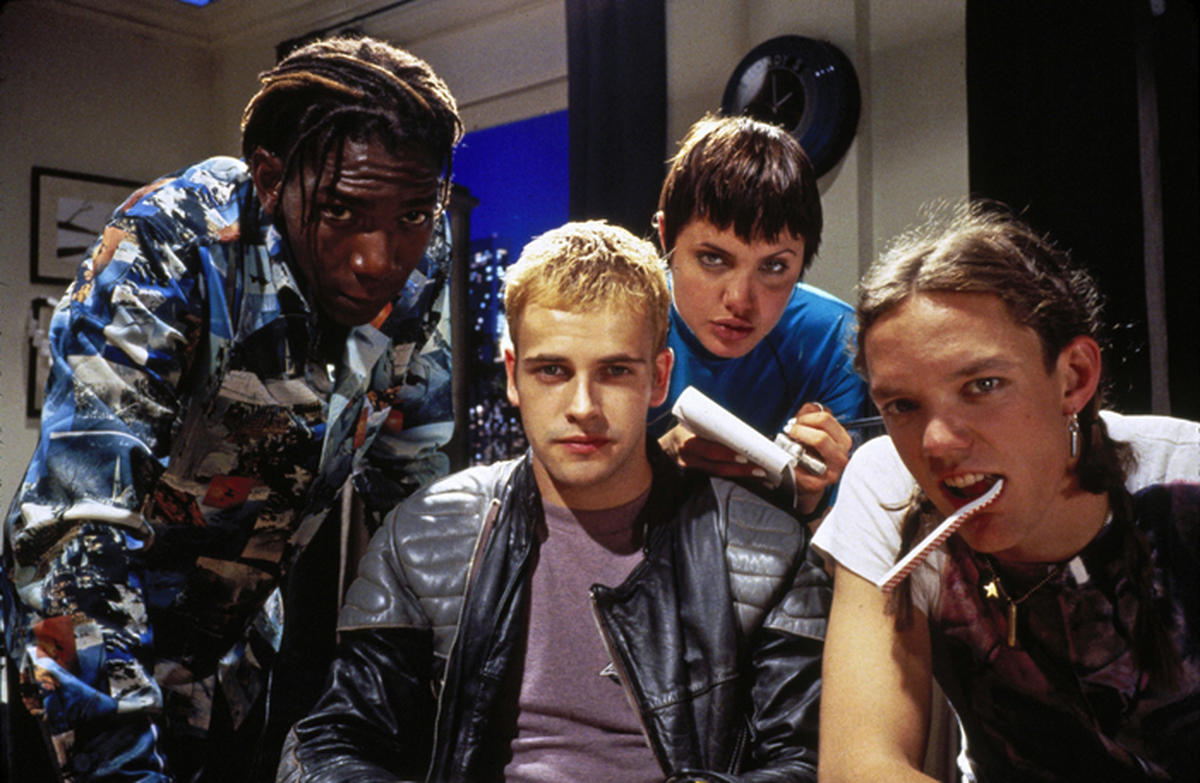 5pider (@C5pider) 
Austin Hudson (ilove2pwn_)
Trickster0 (@trickster012)
memN0ps (@memN0ps)
Postrequest
2vg (Blackcat-rs)
kudaes
TrustedSec && @HackingLZ
Raphael Mudge
Red Team Ops with Cobalt Strike
Final Thoughts
Learn Maldev
Learn how EDR works
Don’t let perfect be the enemy of good
Keep tabs on AI agent developments
Be passionate
Hack the Planet!
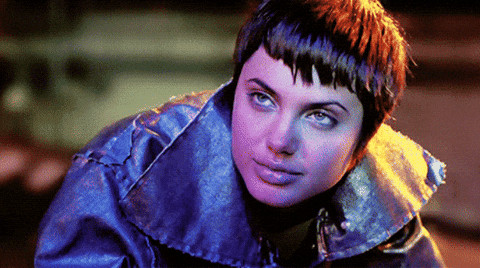 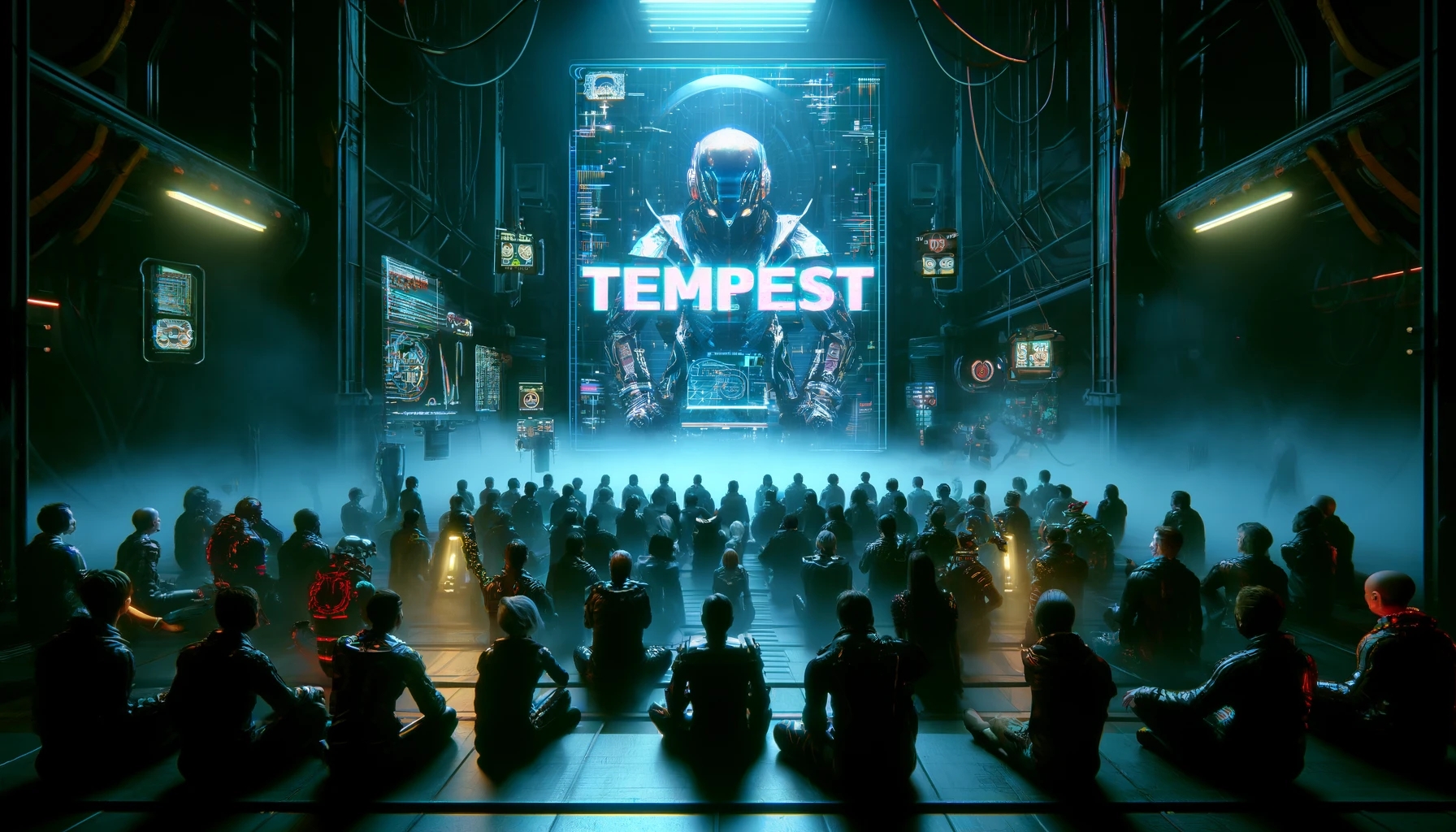 YOU HAVE BEEN COMPROMISED
TEMPEST: A novel informational virus
YOU HAVE BEEN EXPOSED.
Xtra: I riff on stealth ops
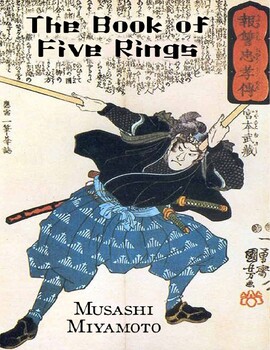 Bring your own payloads
How detections work
How EDR works (sort of)
Feeding the beast
Never show your hand
Urgency and patience
Overestimate your adversary, but understand their weakness